День птиц
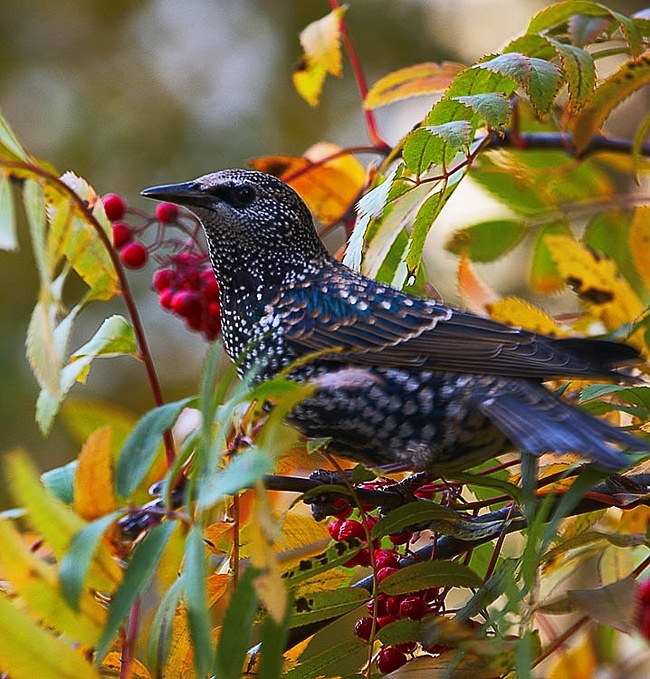 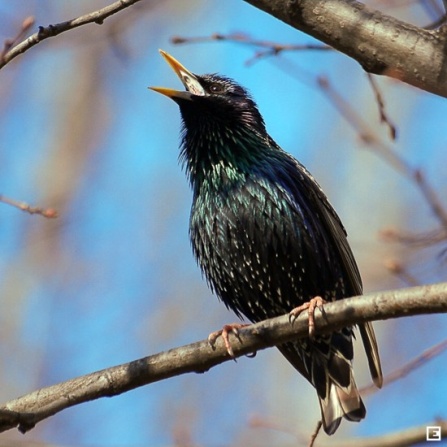 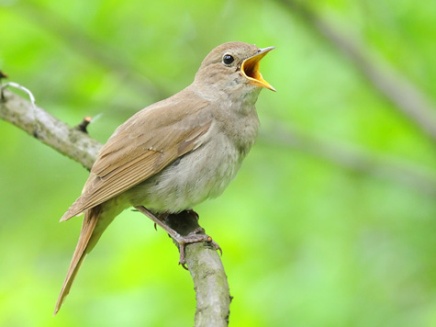 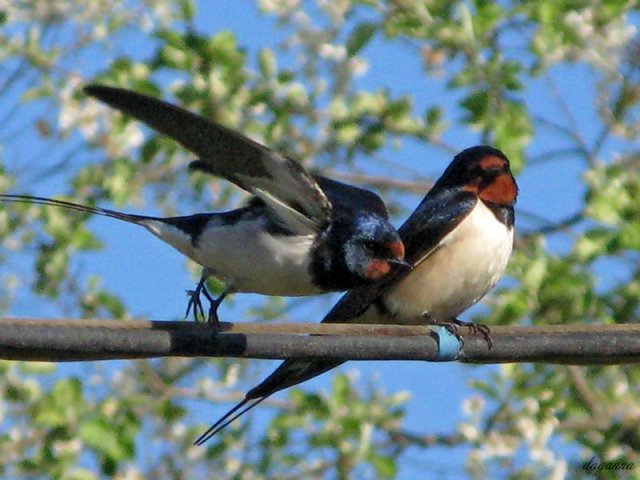 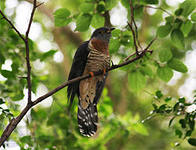 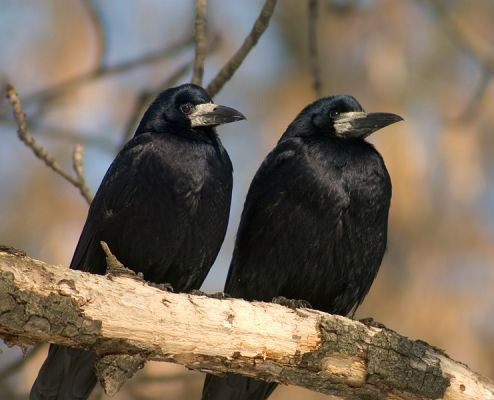 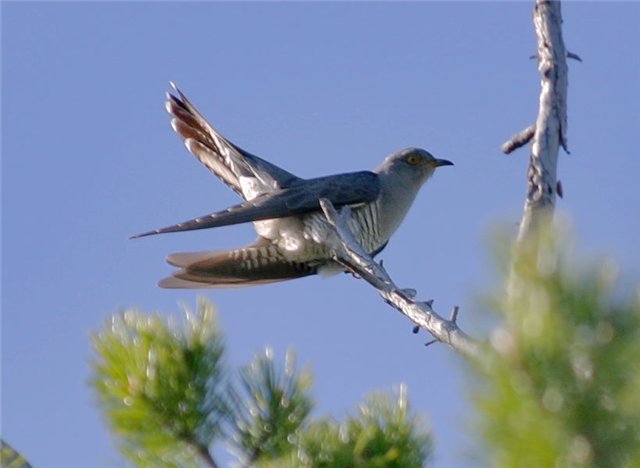 ПЕРЕЛЕТНЫЕ ПТИЦЫ НАШЕГО КРАЯ
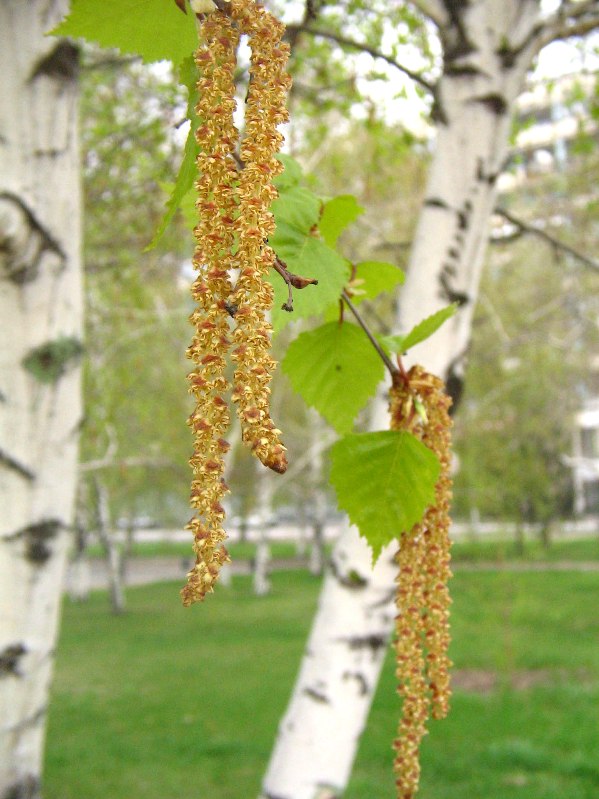 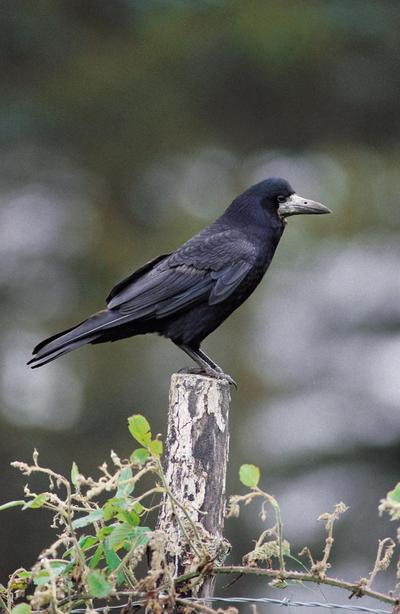 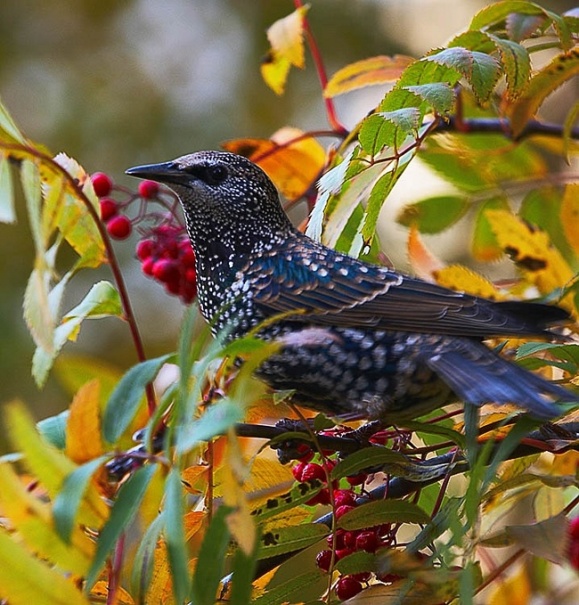 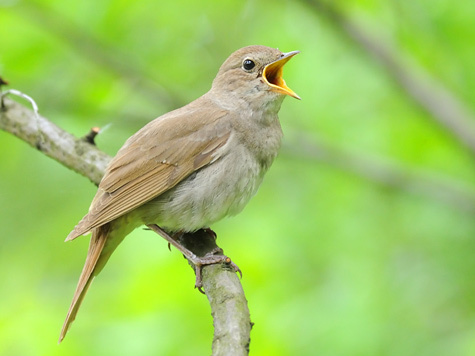 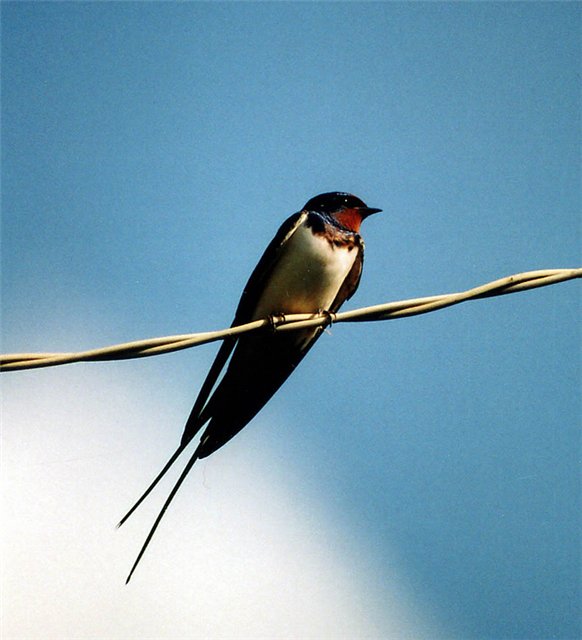 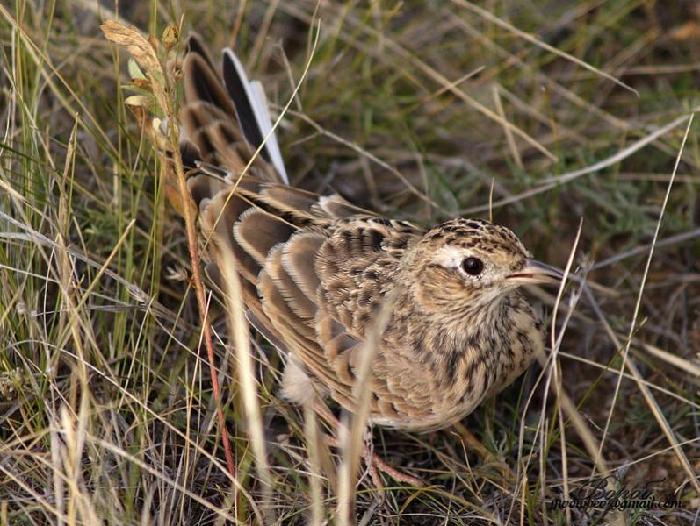 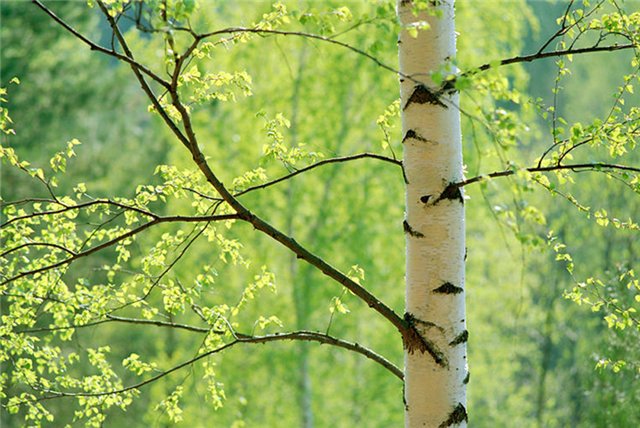 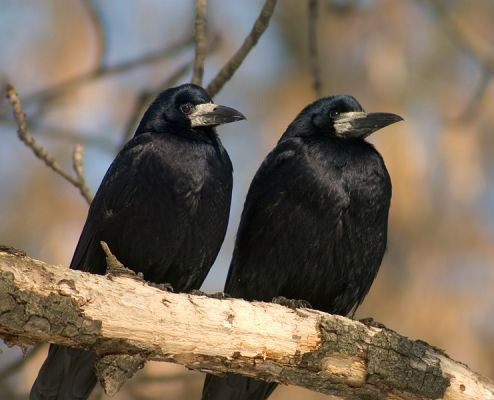 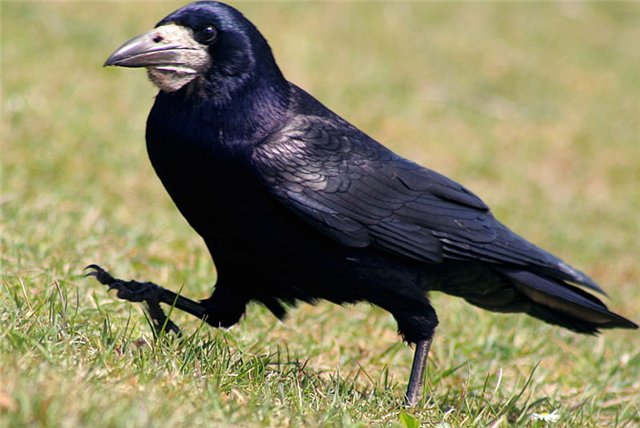 Грач
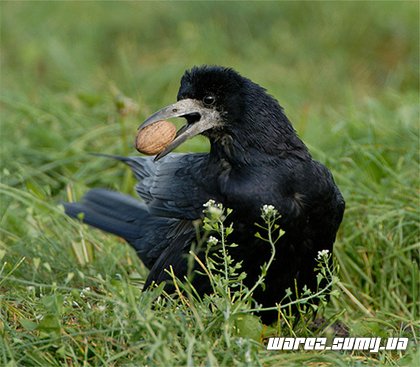 СКВОРЕЦ
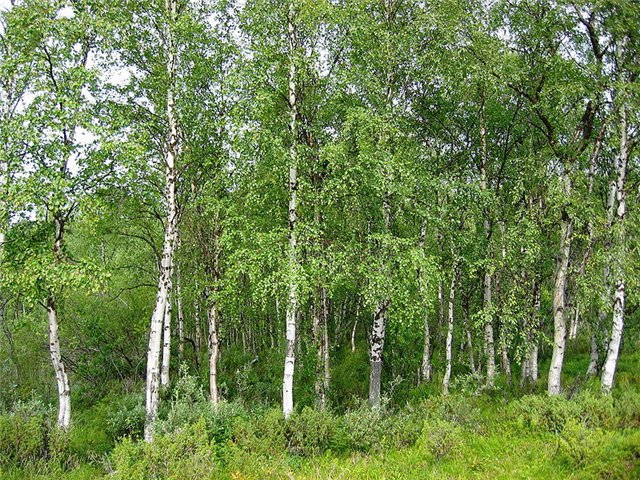 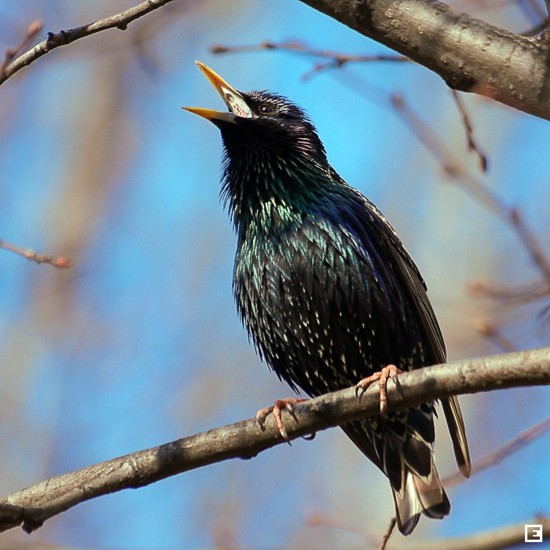 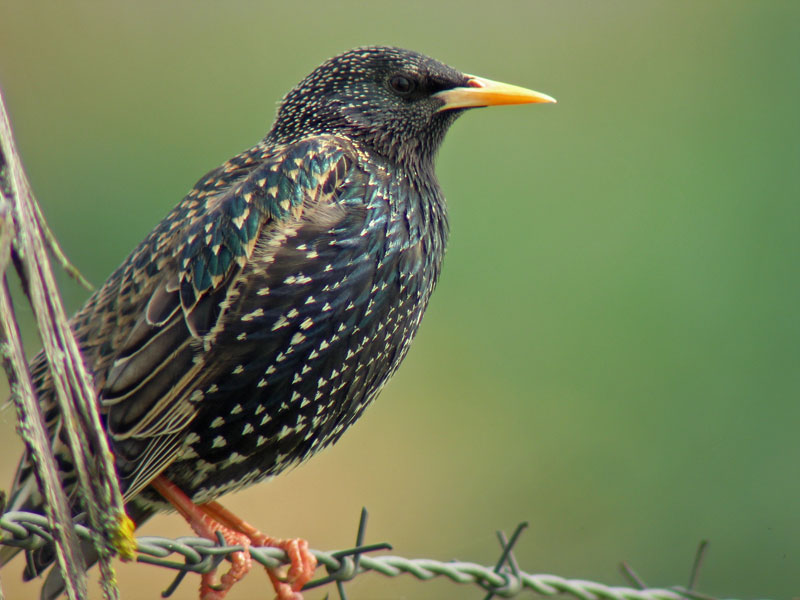 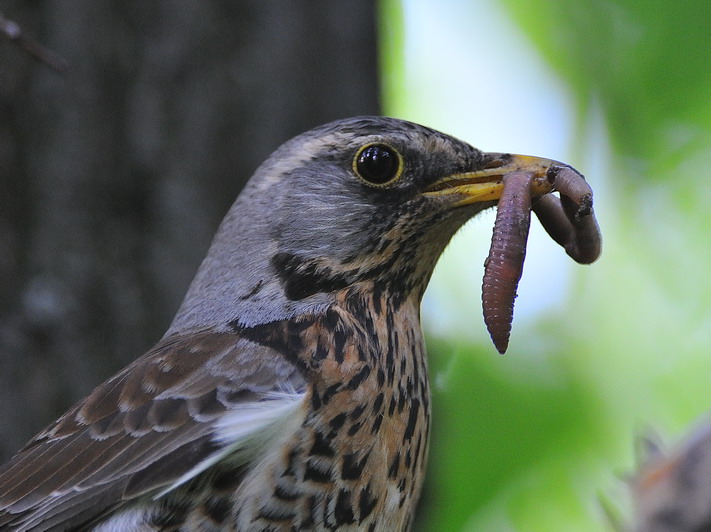 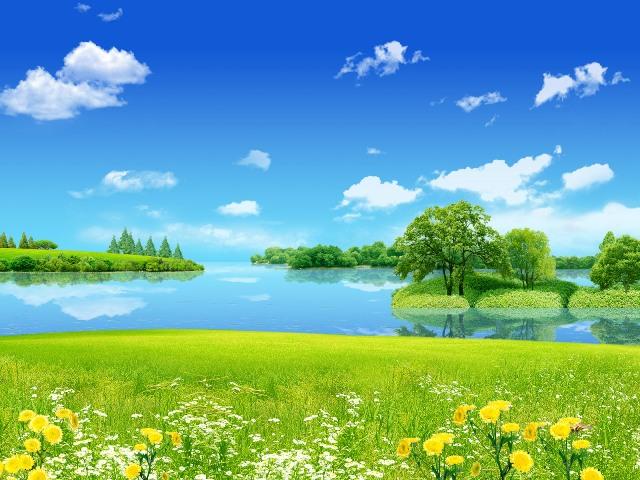 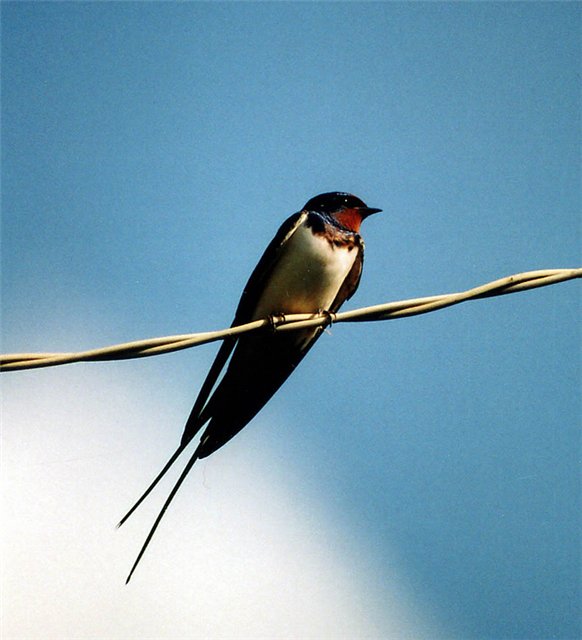 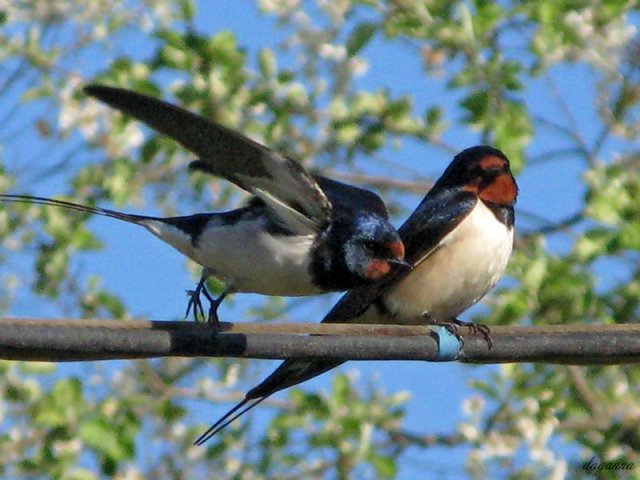 ЛАСТОЧКА
СОЛОВЕЙ
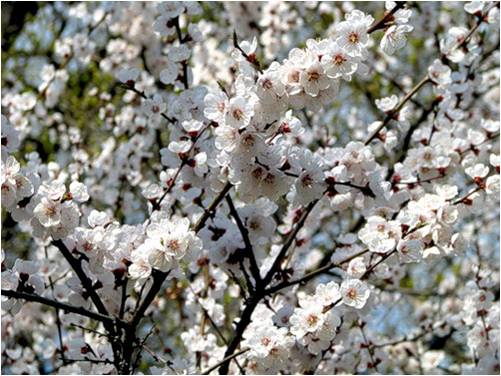 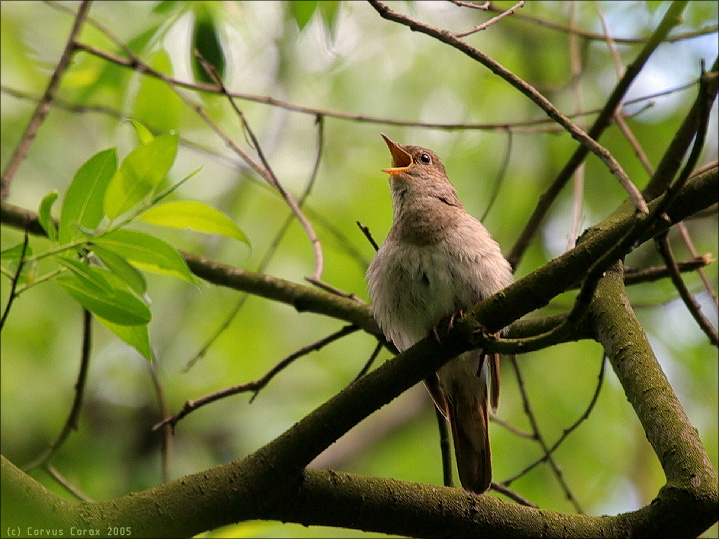 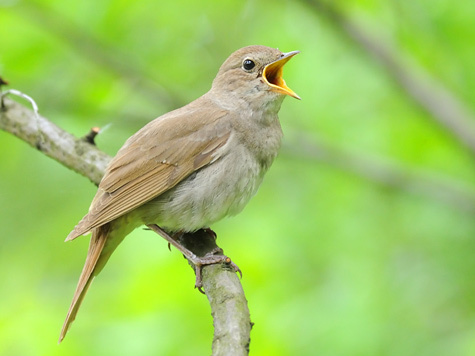 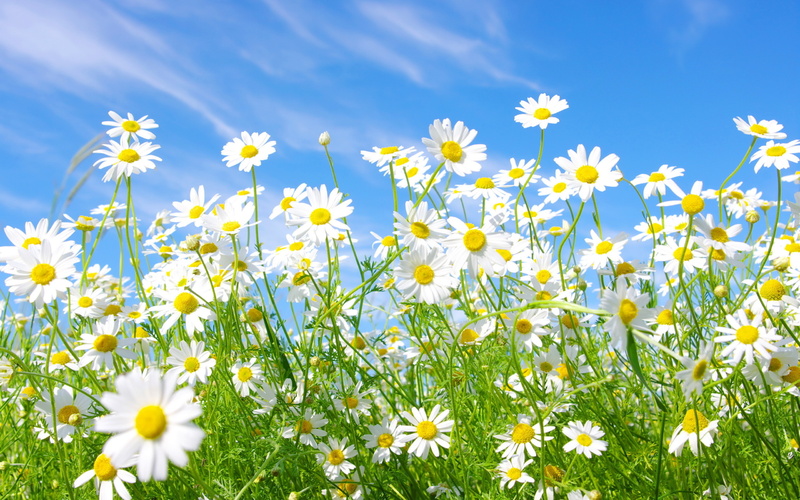 ЖАВАРОНОК
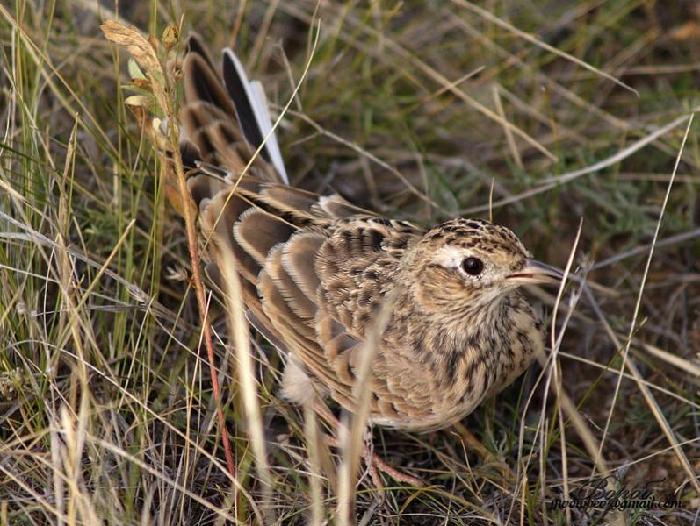 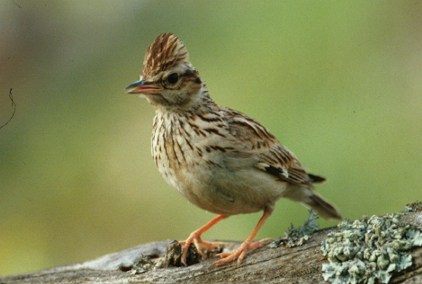 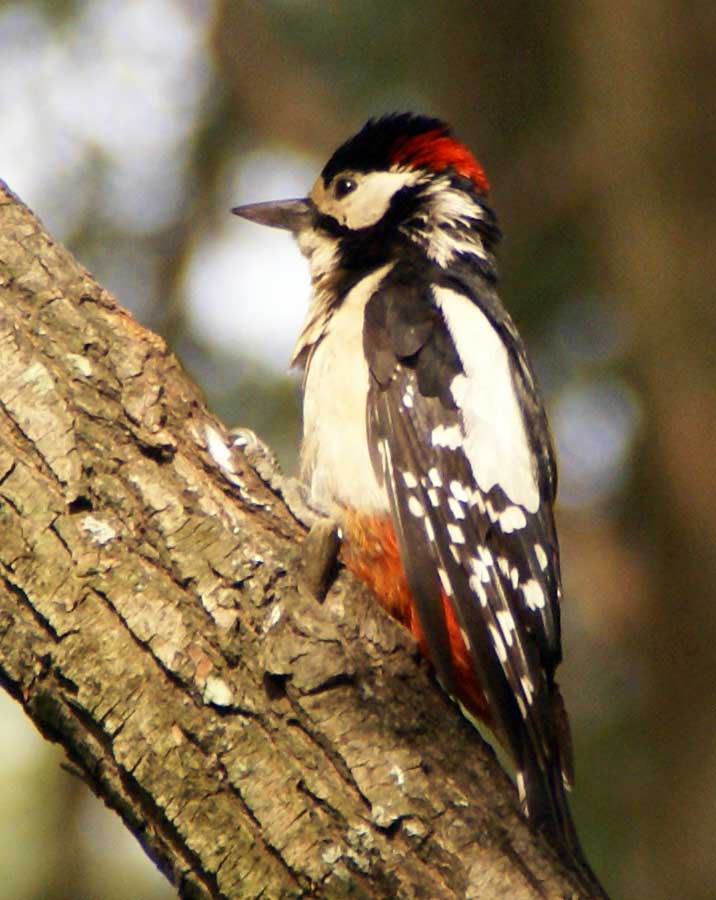 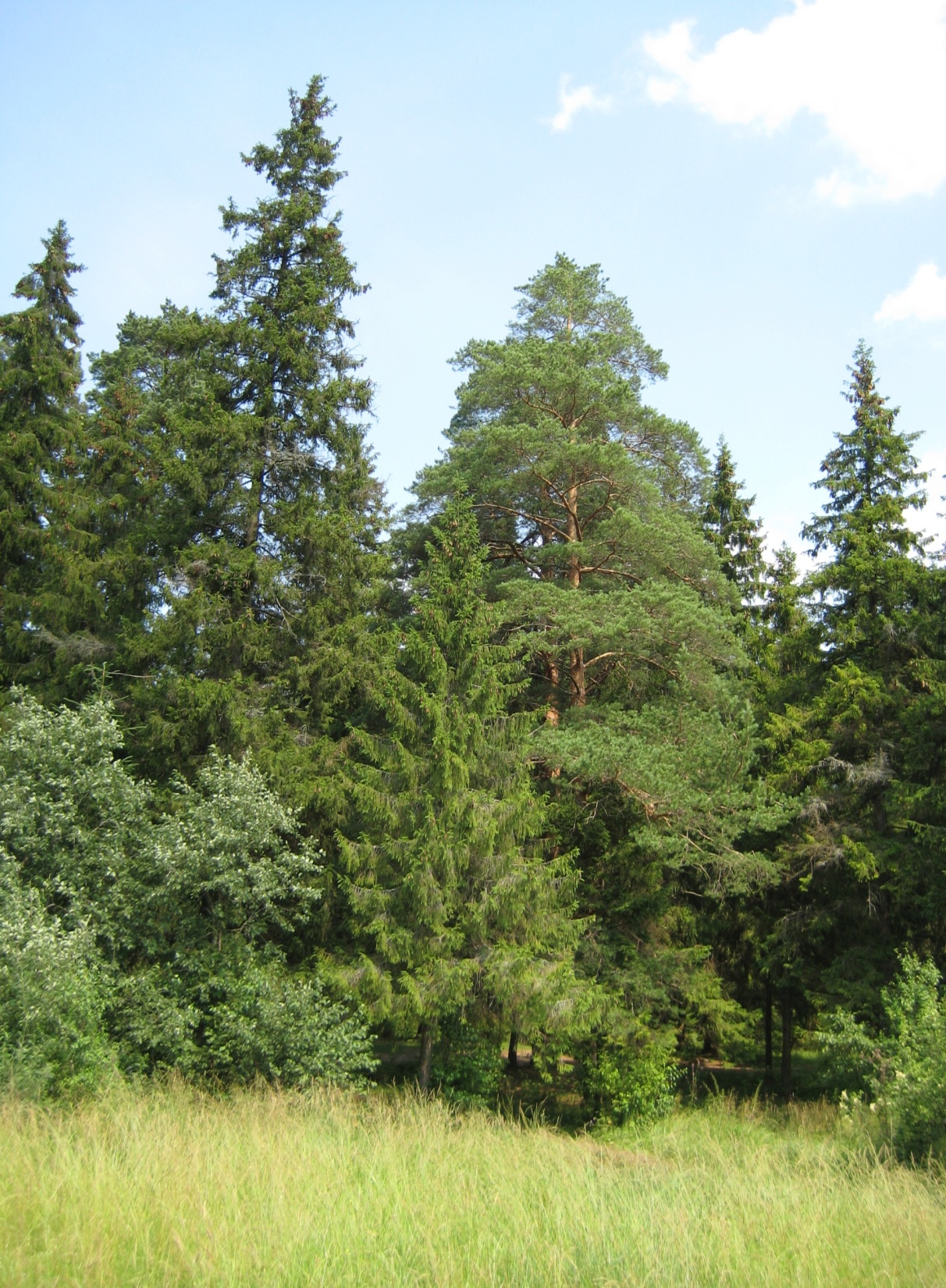 Лесные айболиты
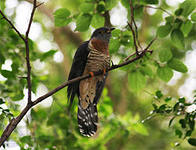 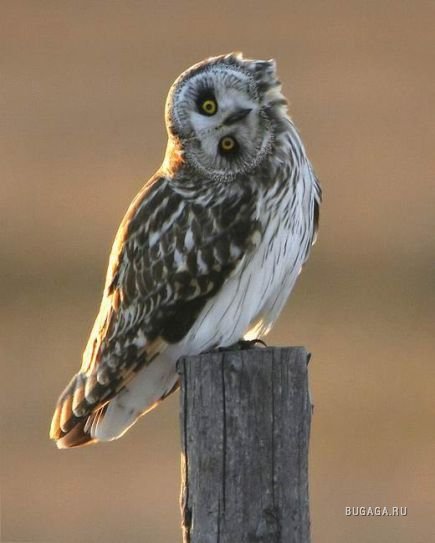 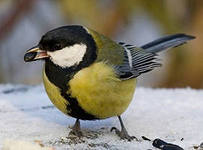 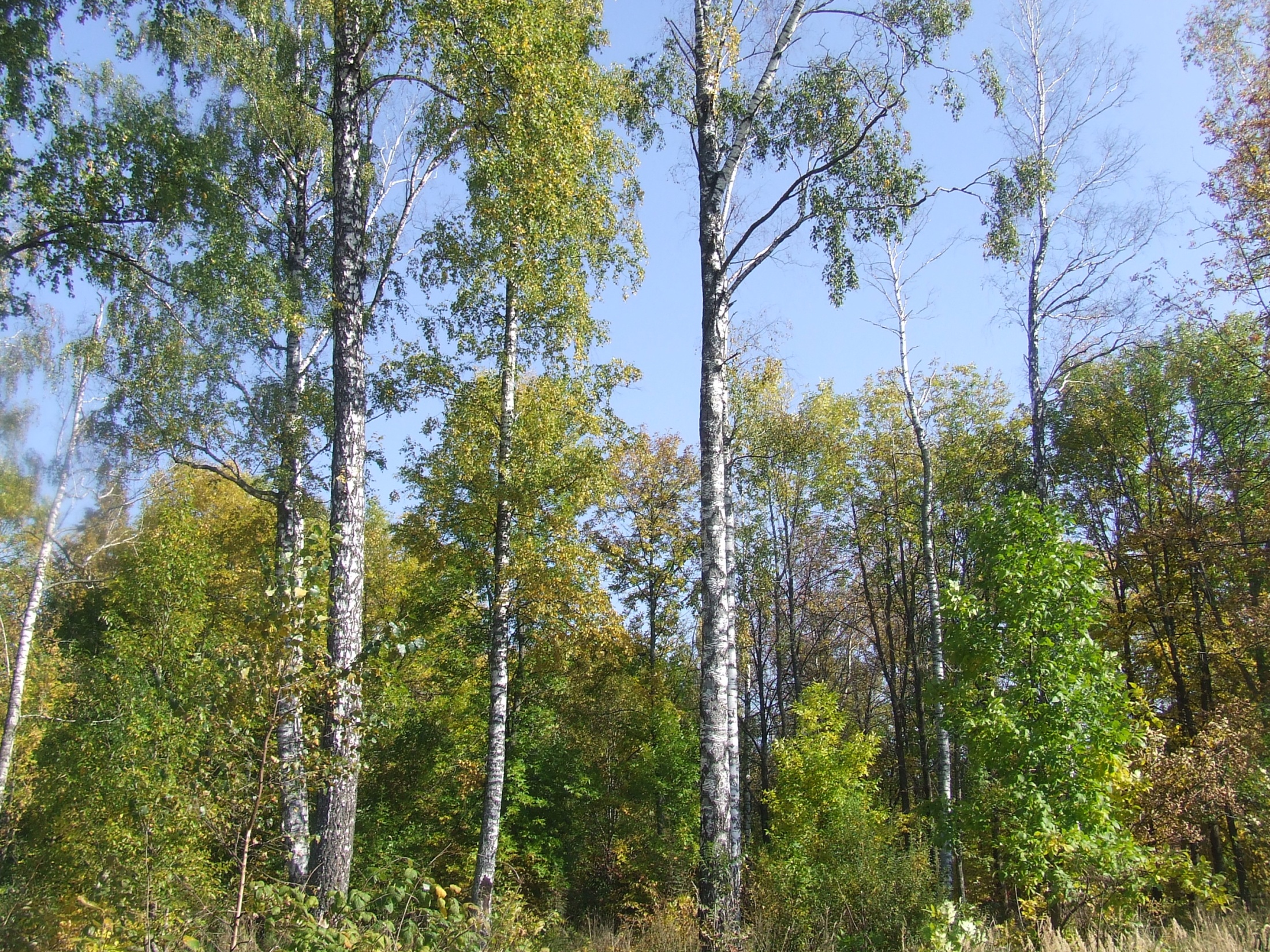 ДЯТЕЛ
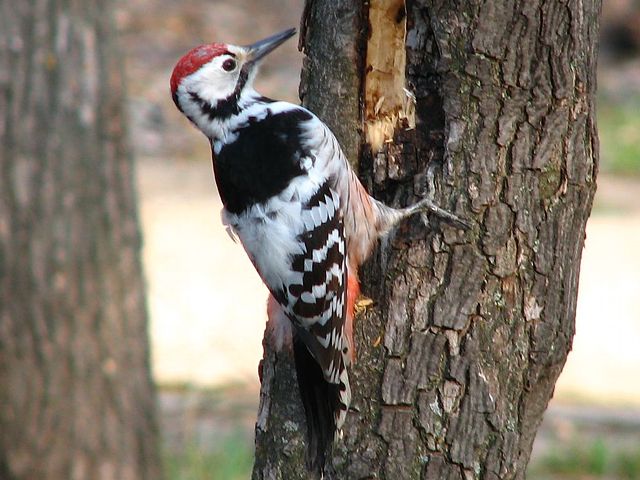 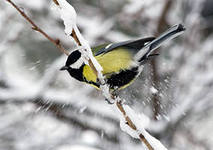 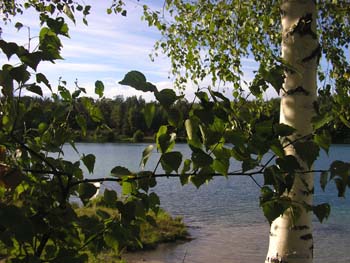 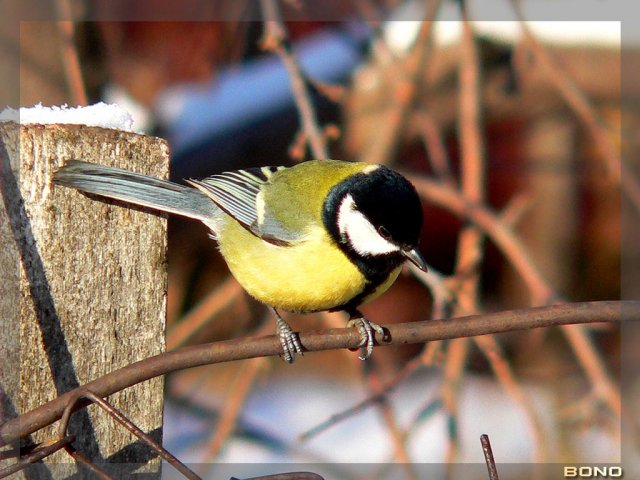 СИНИЦА
кукушка
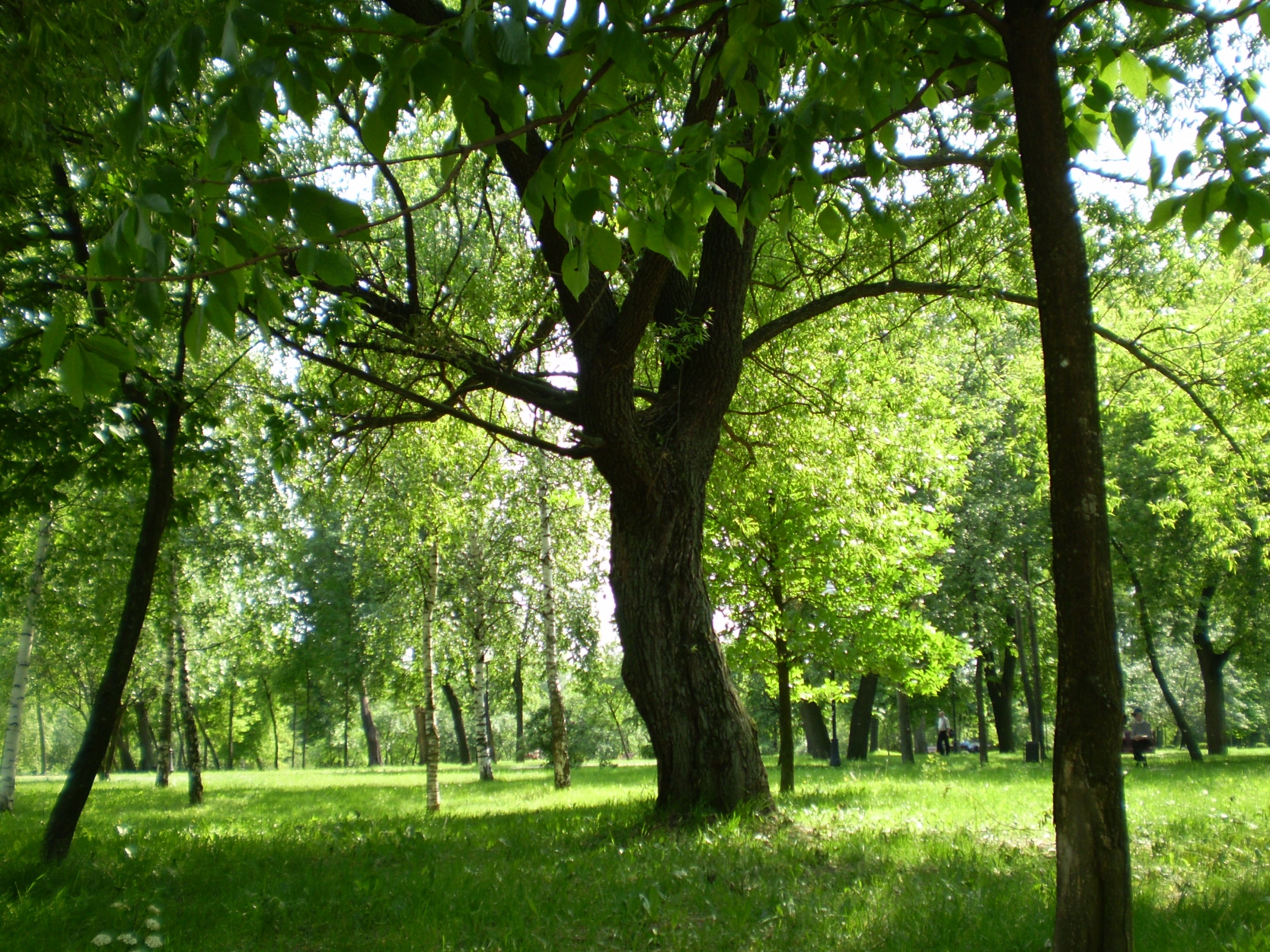 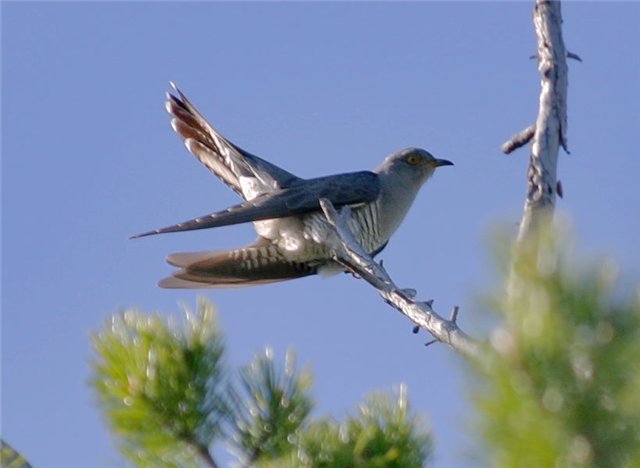 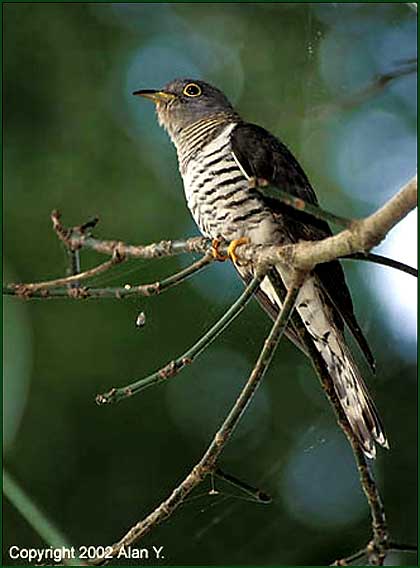 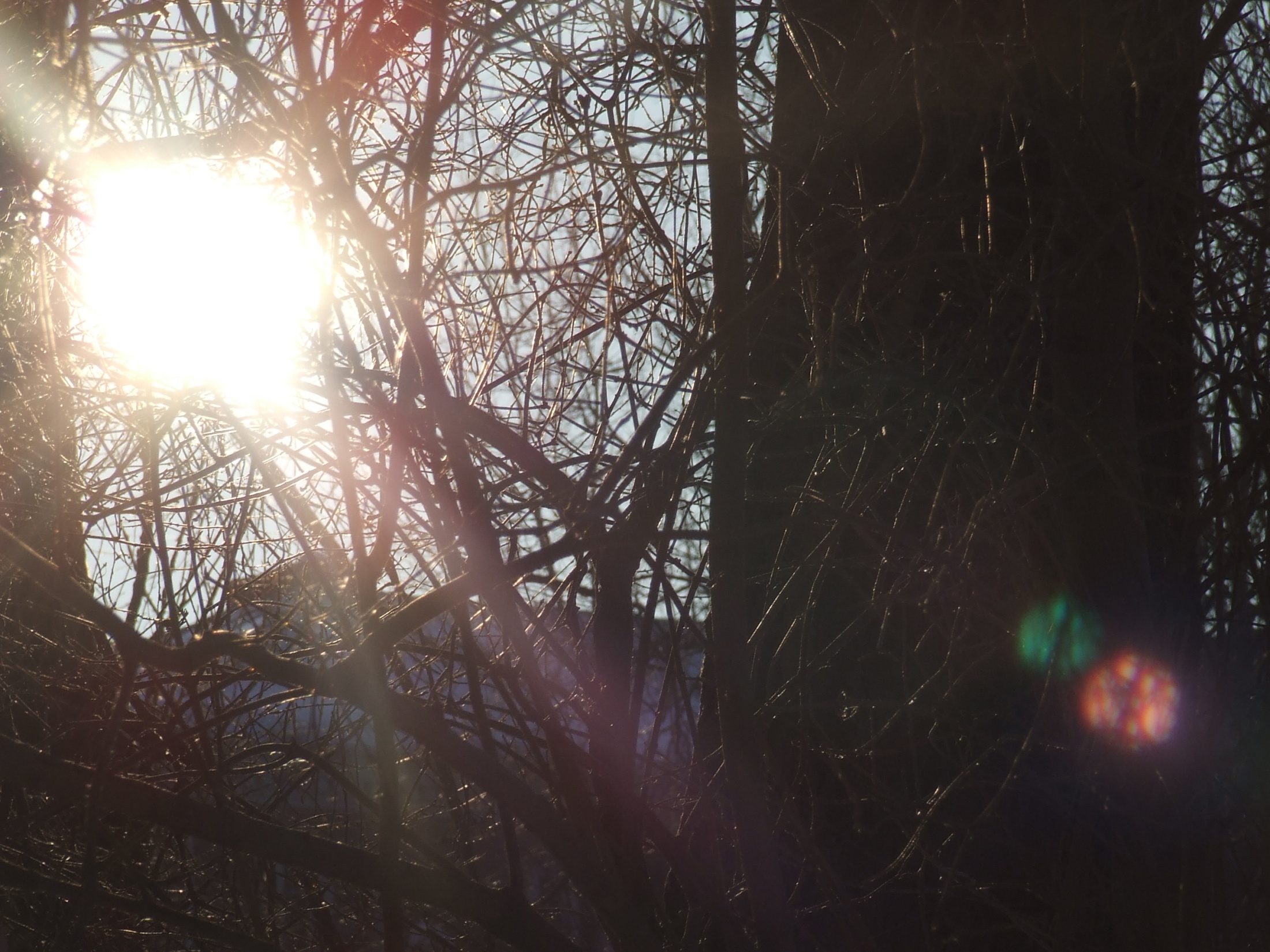 СОВА
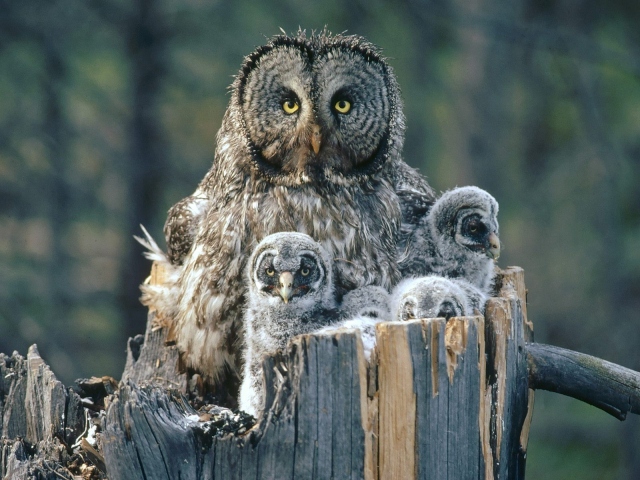 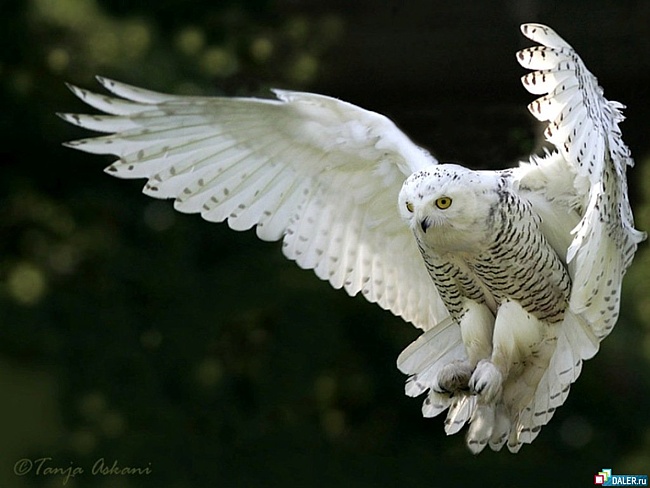 и подкармливайте
гнезда
птенцов
птиц
Берегите
птичьи
домой
их
Никогда
Не берите
зимой
не трогайте
и подкармливайте
птенцов
птиц
Берегите
домой
их
Не берите
зимой
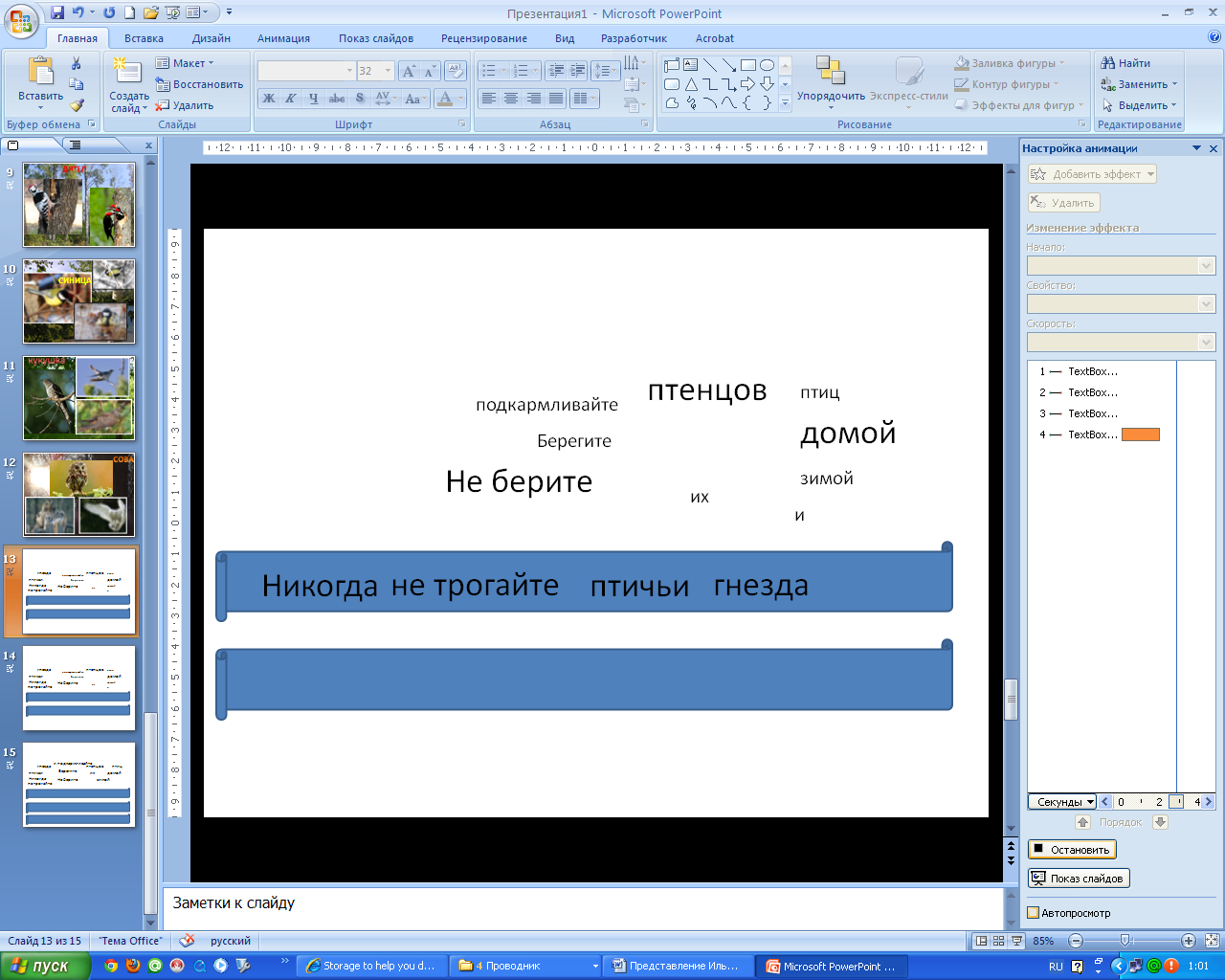 и подкармливайте
птиц
Берегите
их
зимой
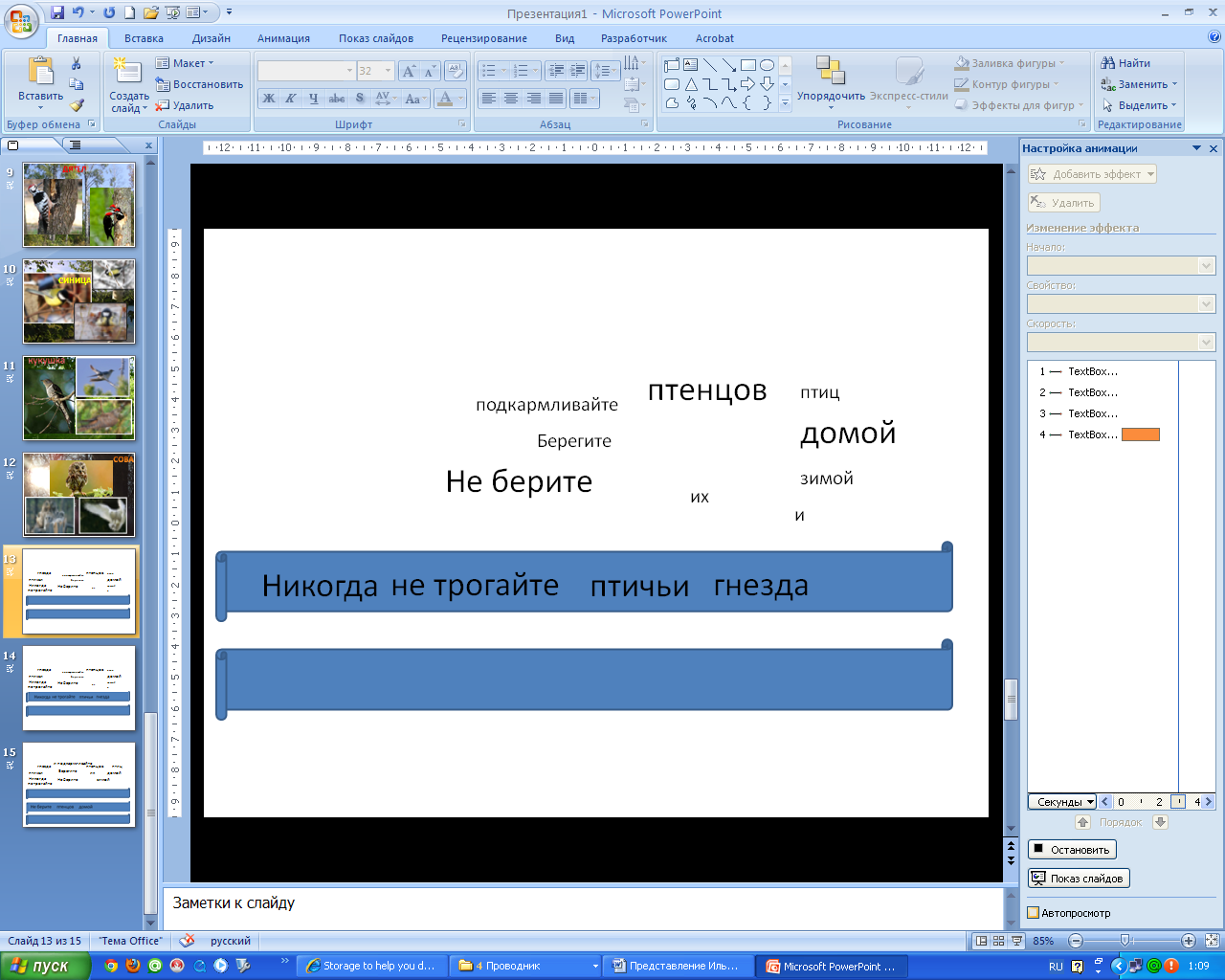 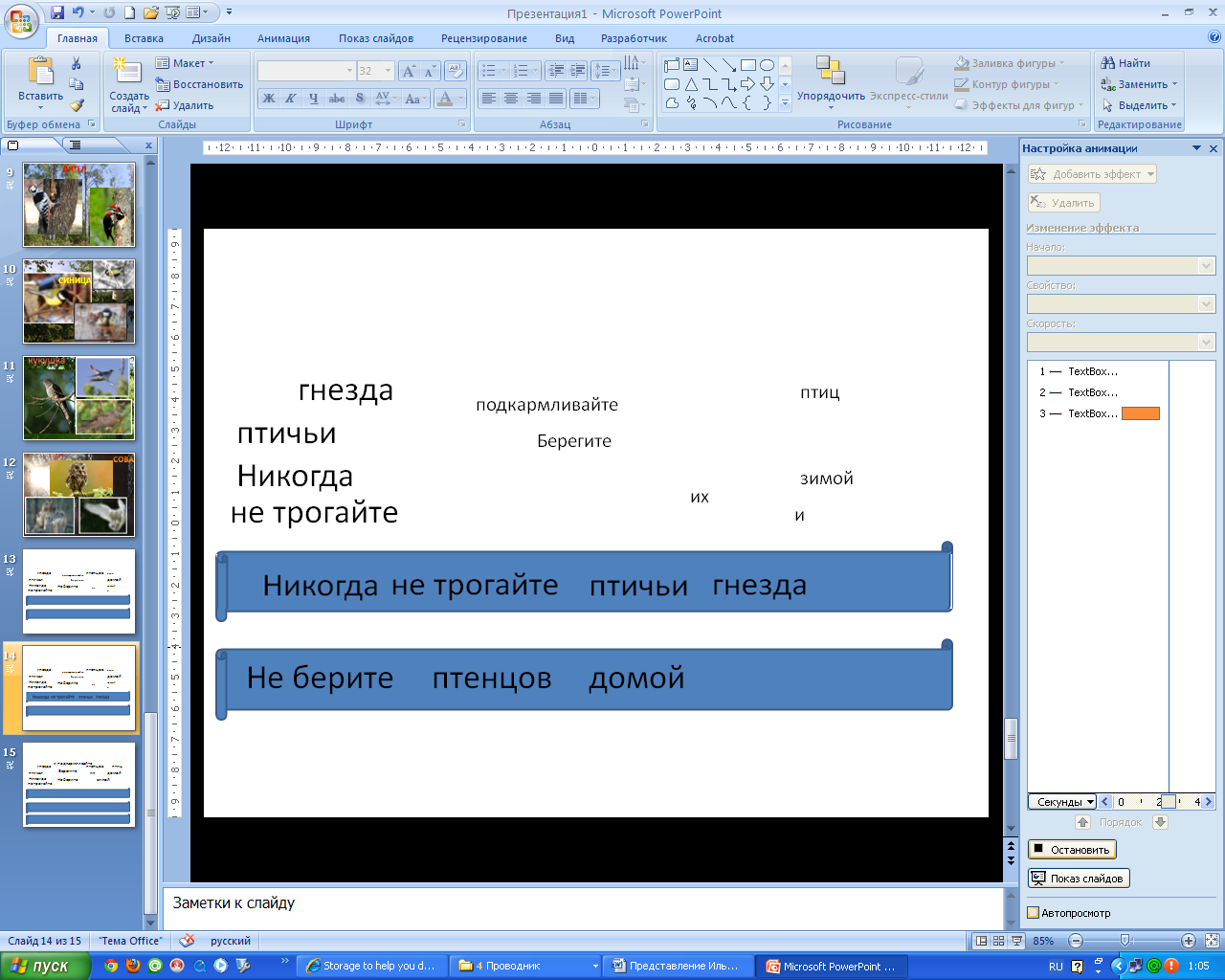